MEIN DEUTSCHLAND
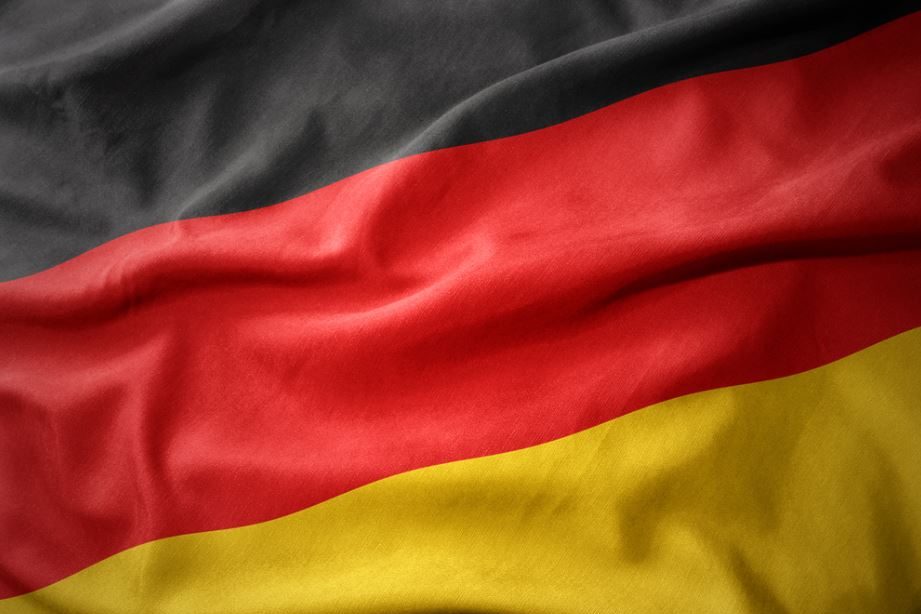 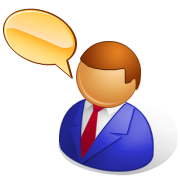 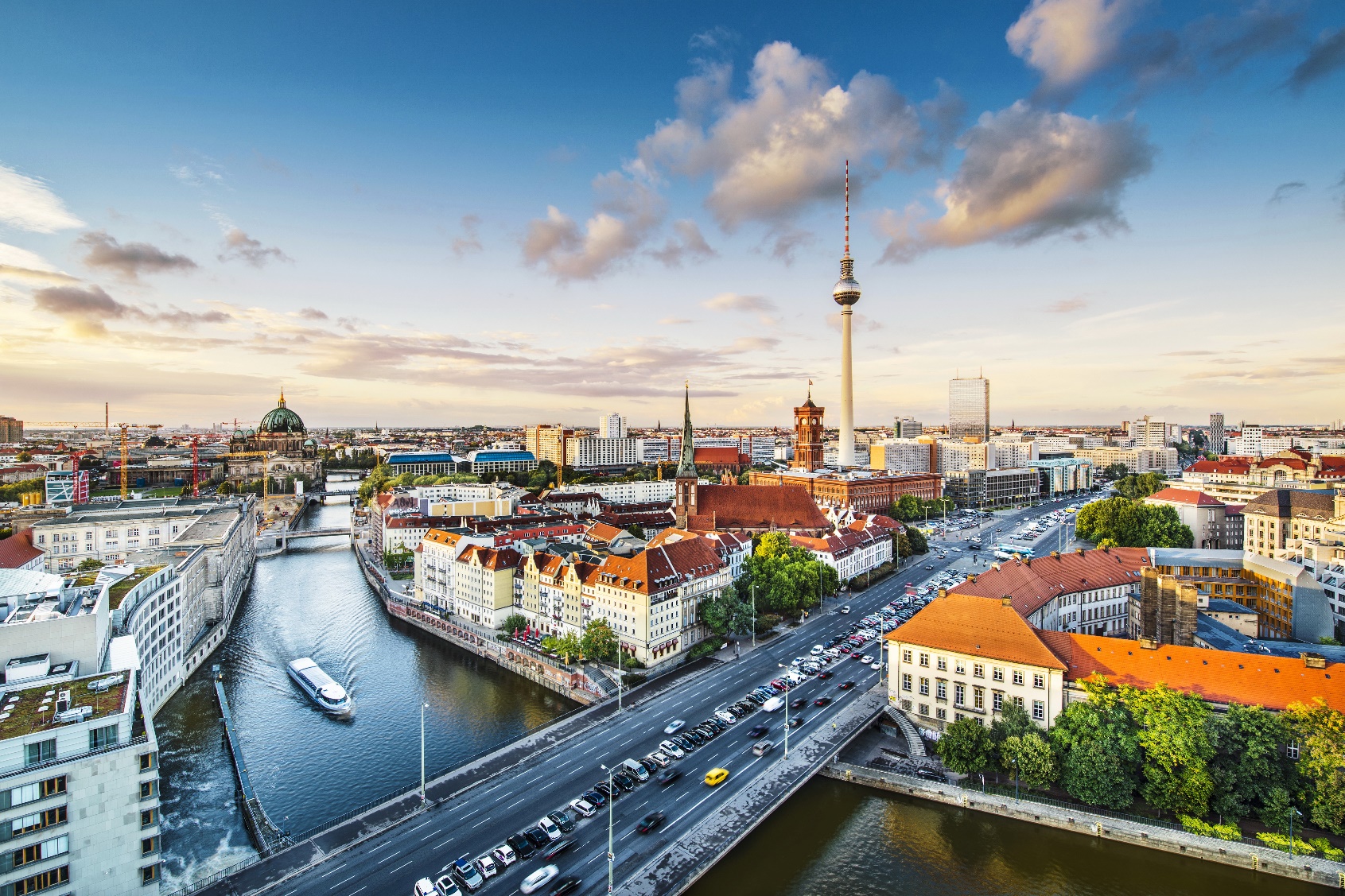 Die Stadt
groß
nördlich
romantisch
gut
bekannt
hoch
lang
schön
Berlin ist ………………………….. Deutschlands.
Das Schloss
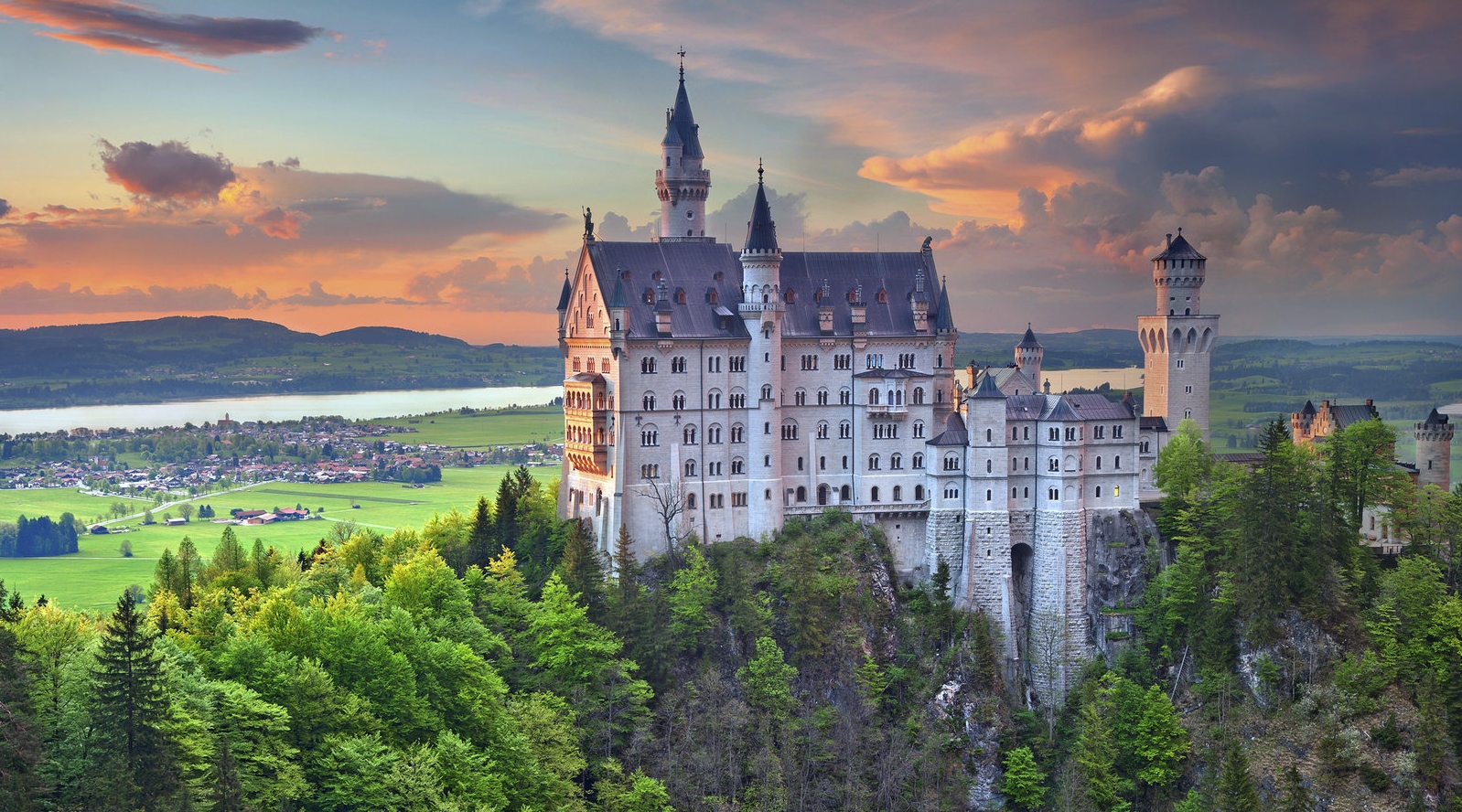 groß
nördlich
romantisch
gut
bekannt
hoch
lang
schön
Neuschwanstein ist ………………………….. Deutschlands.
Der Fluss
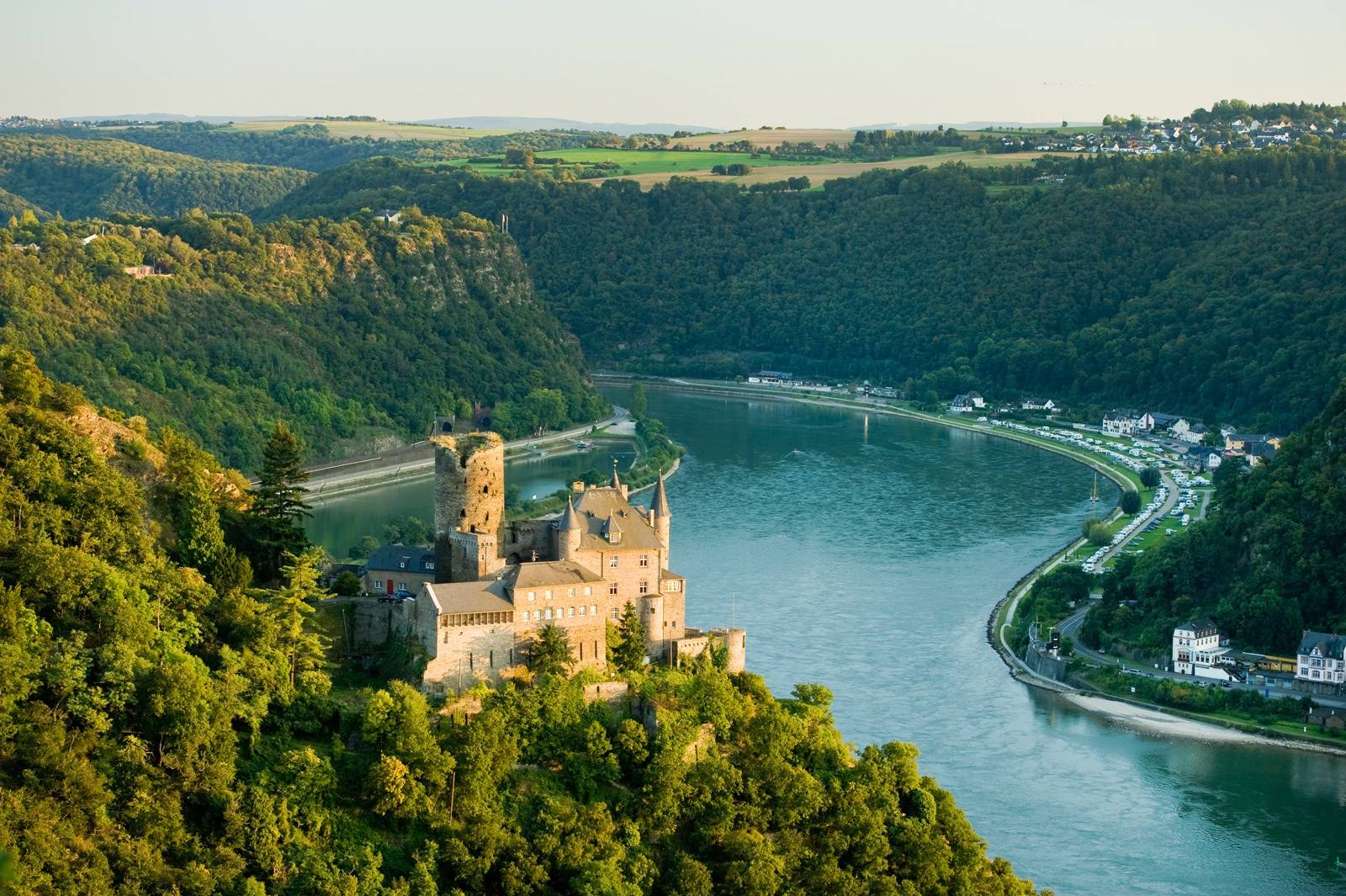 groß
nördlich
romantisch
gut
bekannt
hoch
lang
schön
Der Rhein ist ………………………….. Deutschlands.
Der Berg
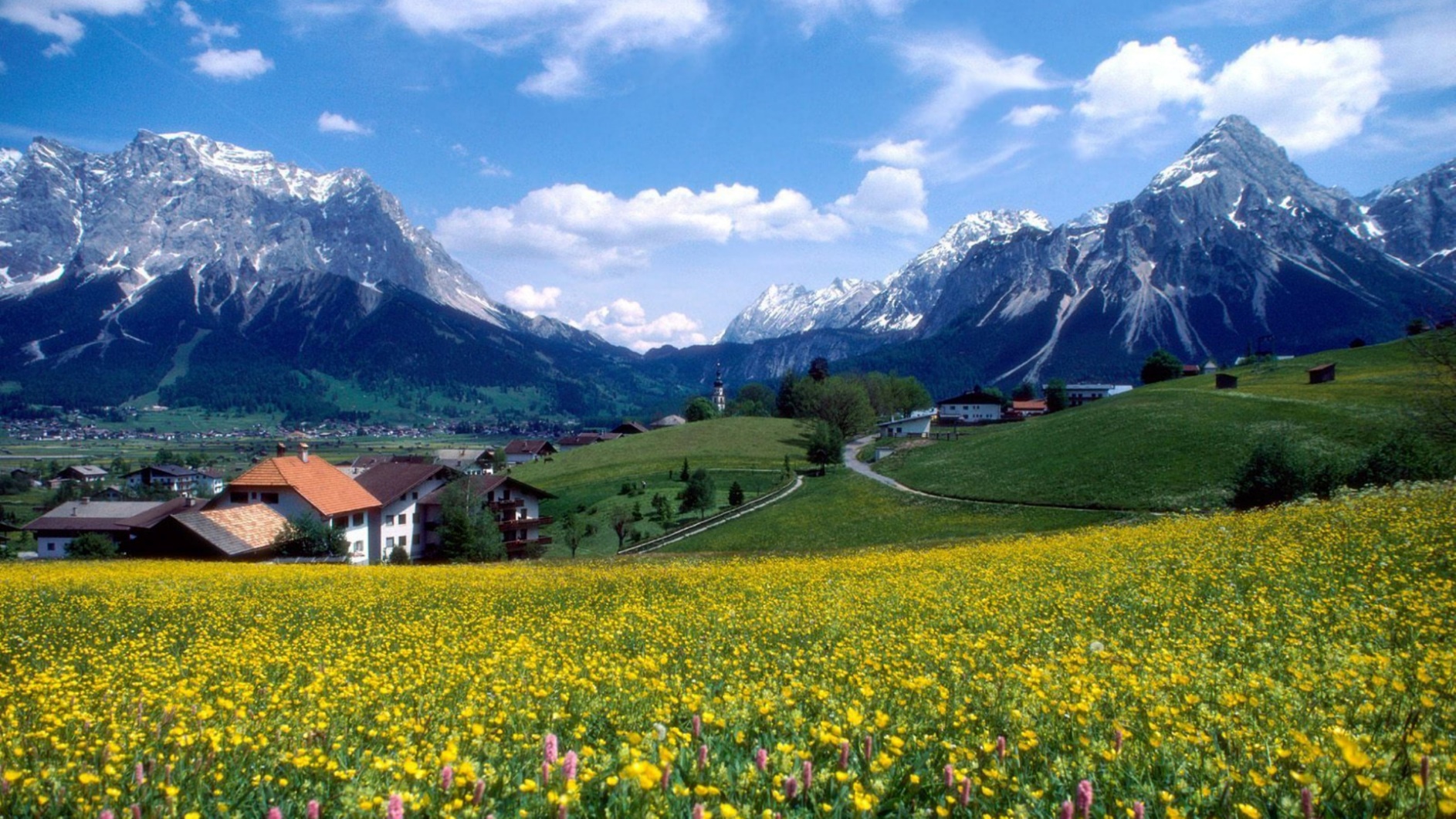 groß
nördlich
romantisch
gut
bekannt
hoch
lang
schön
Die Zugspitze ist ………………………….. Deutschlands.
Das Volksfest
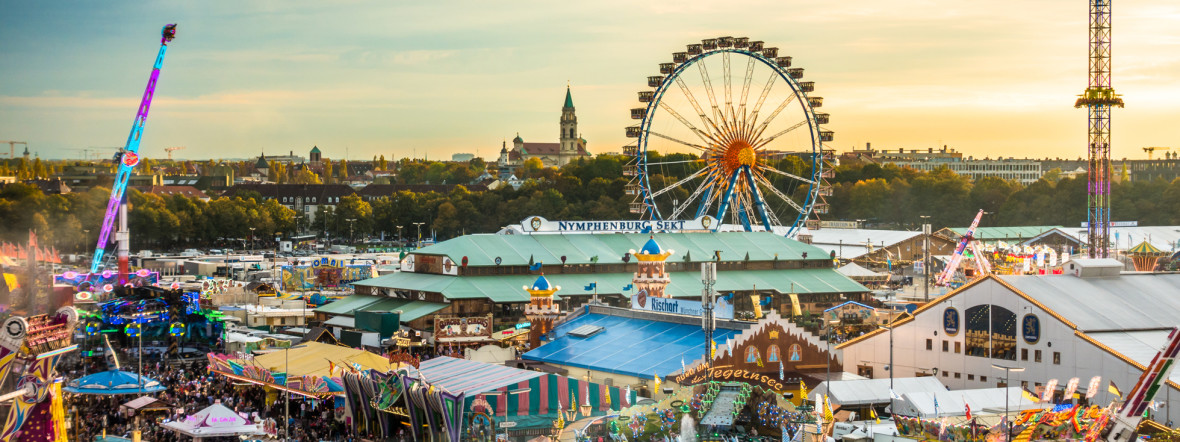 groß
nördlich
romantisch
gut
bekannt
hoch
lang
schön
Das Oktoberfest ist ………………………….. Deutschlands.
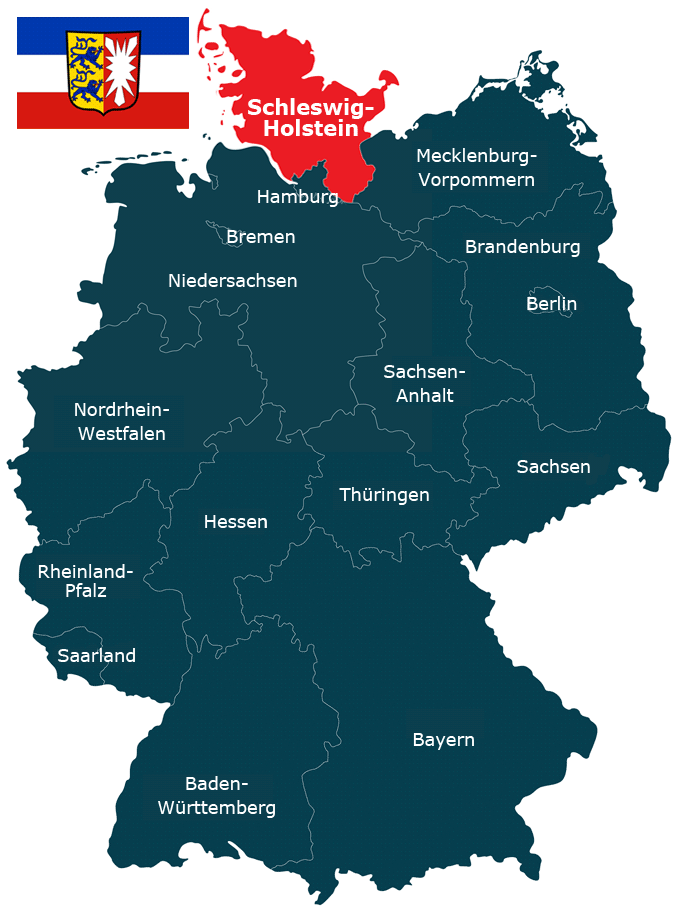 Das Bundesland
groß
nördlich
romantisch
gut
bekannt
hoch
lang
schön
Schleswig-Holstein ist ………………………….. Deutschlands.
Der Fußballclub
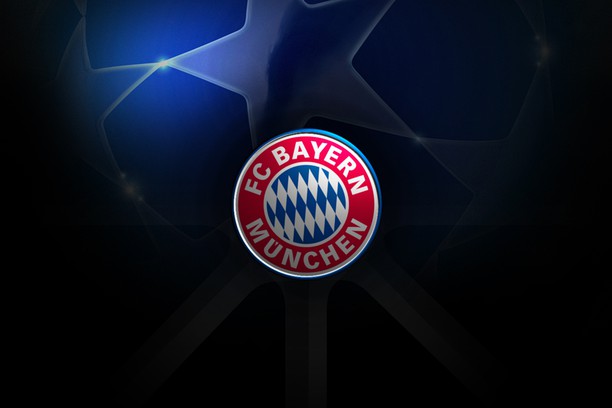 groß
nördlich
romantisch
gut
bekannt
hoch
lang
schön
FC- Bayern München ist ………………………….. Deutschlands.
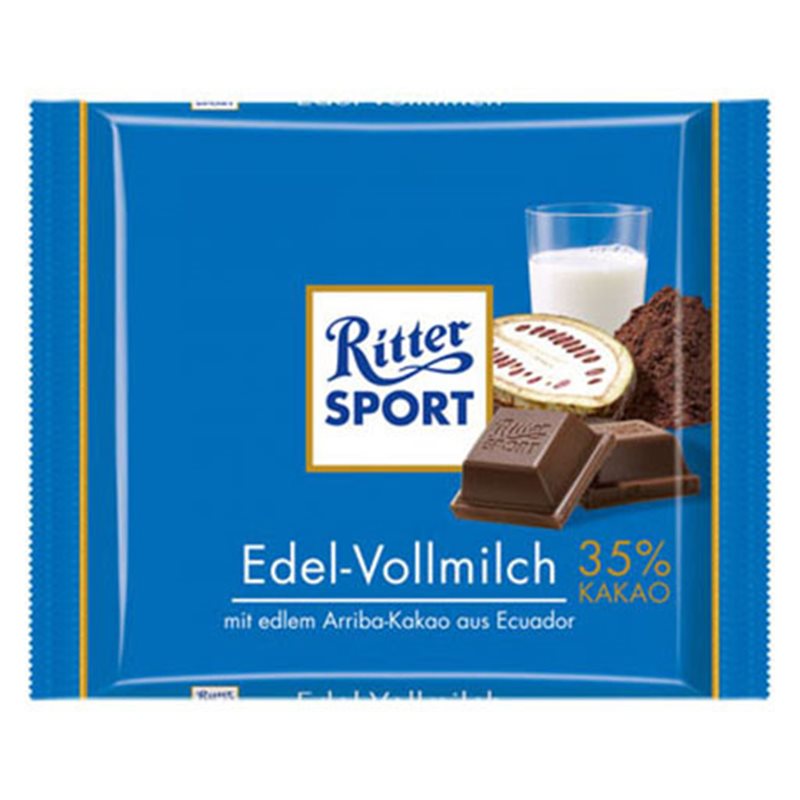 Die Schokolade
groß
nördlich
romantisch
gut
bekannt
hoch
lang
schön
Ritter Sport ist ………………………….. Deutschlands.
Die Torte
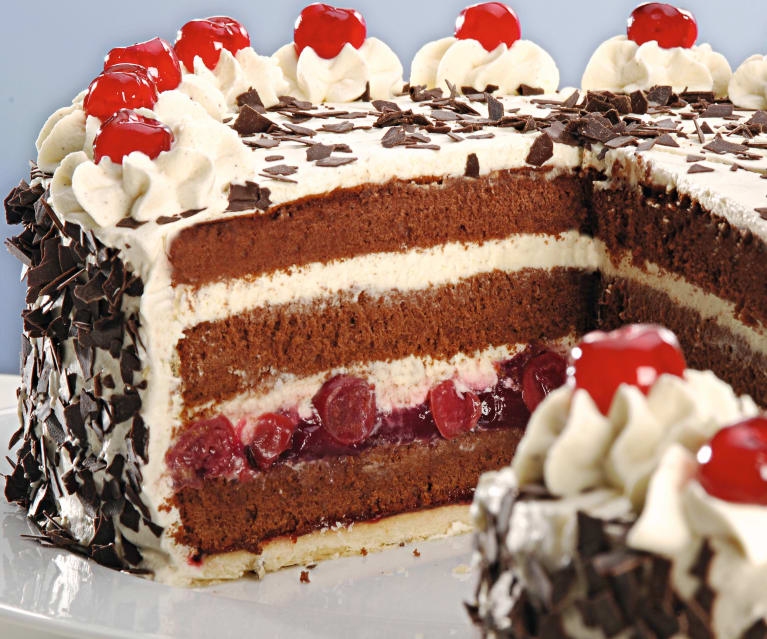 groß
nördlich
romantisch
gut
bekannt
hoch
lang
schön
Die Schwarzwälder Kirschtorte ist ………………………….. Deutschlands.
Die Spezialität
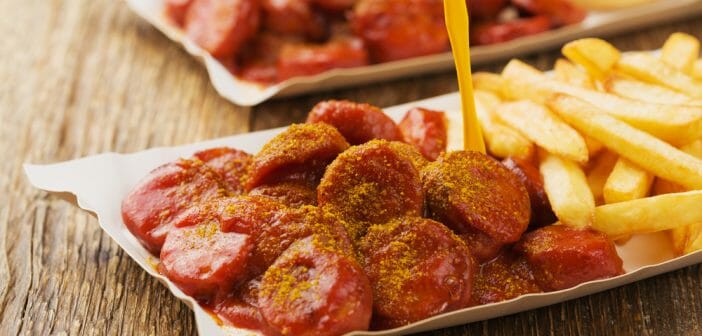 groß
nördlich
romantisch
gut
bekannt
hoch
lang
schön
Die Currywurst ist ………………………….. Deutschlands.
Die Politikerin
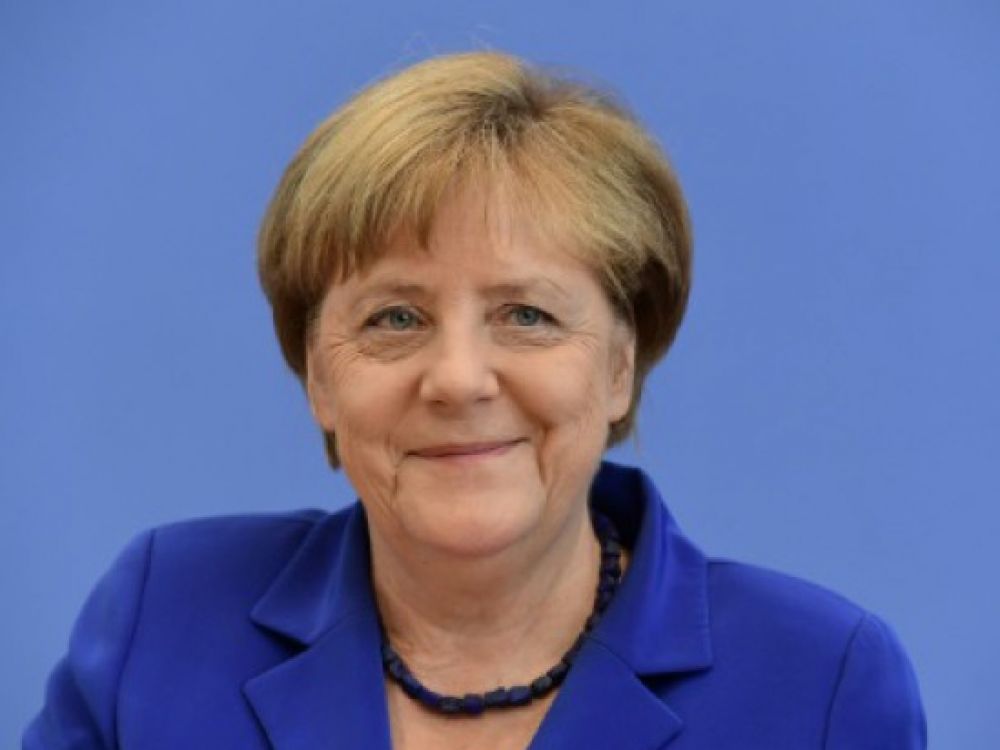 groß
nördlich
romantisch
gut
bekannt
hoch
lang
schön
Angela Merkel ist ………………………….. Deutschlands.
Der Komponist
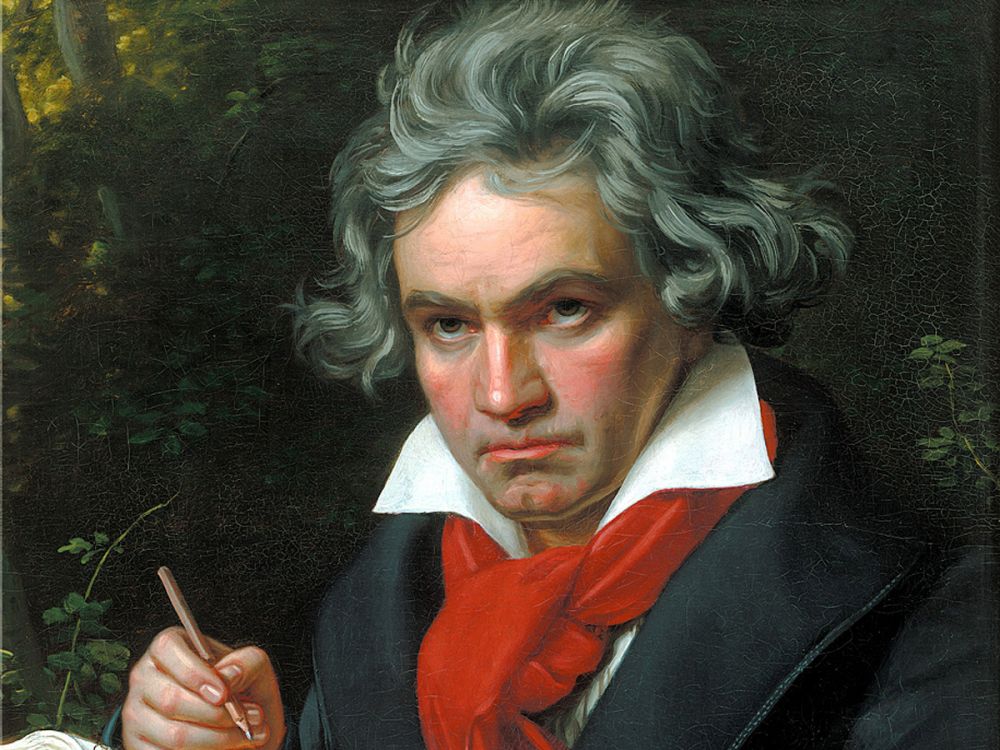 groß
nördlich
romantisch
gut
bekannt
hoch
lang
schön
Beethoven ist ………………………….. Deutschlands.
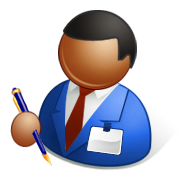 (Arbeitsblatt)
UND FRANKREICH?
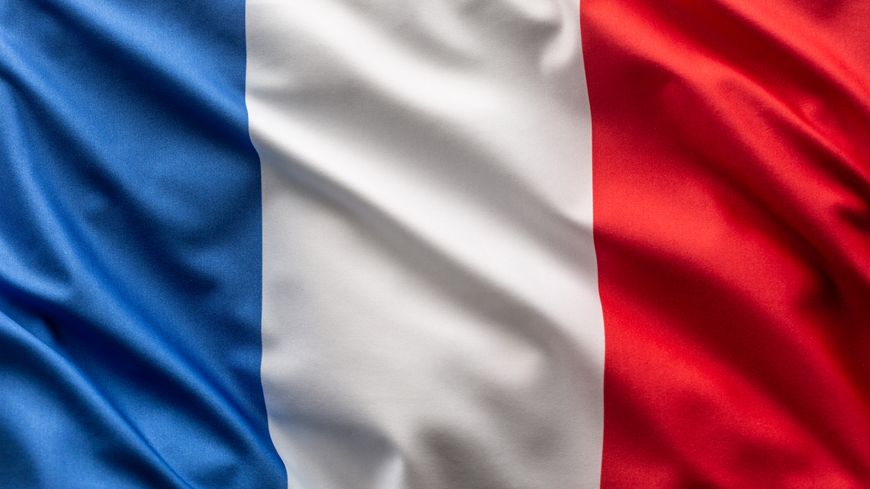